Gas Law Comics
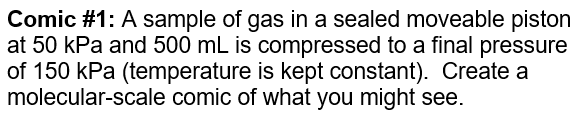 Gas Law Comics
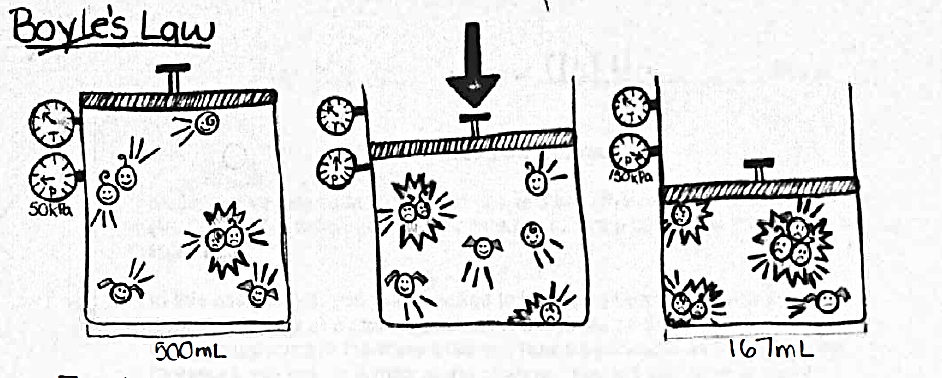 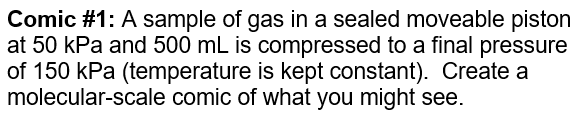 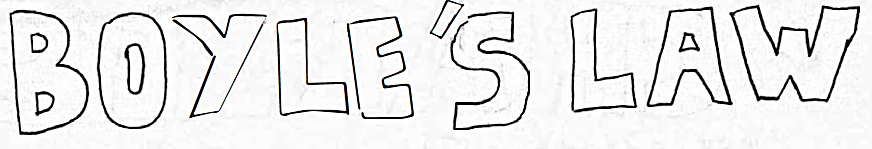 Gas Law Comics
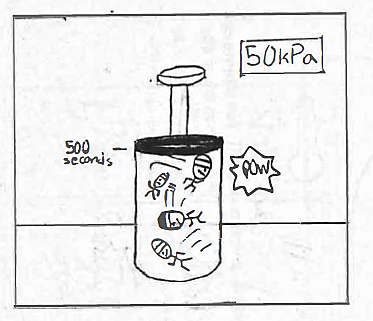 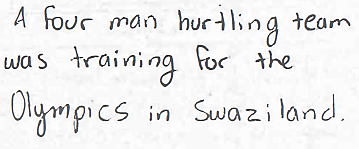 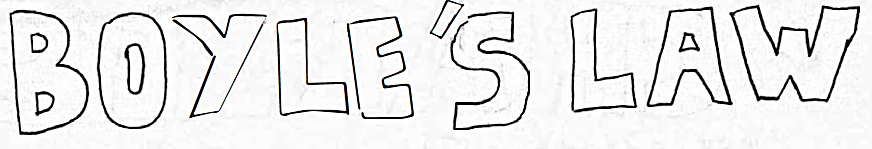 Gas Law Comics
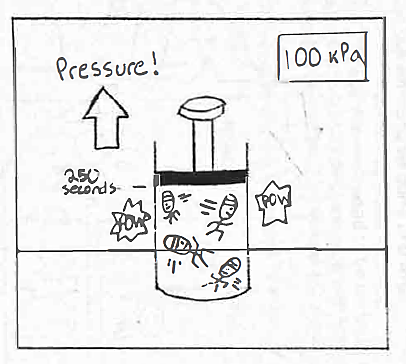 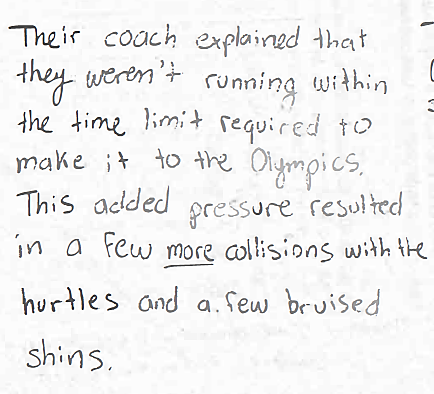 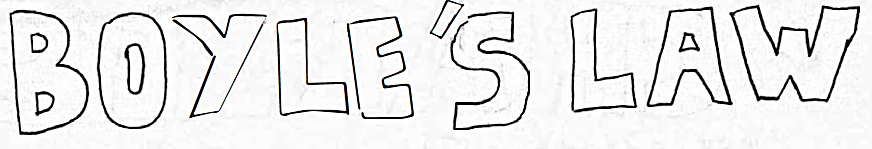 Gas Law Comics
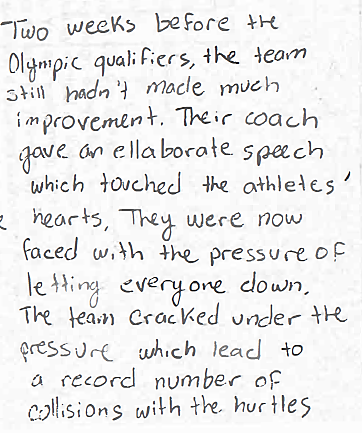 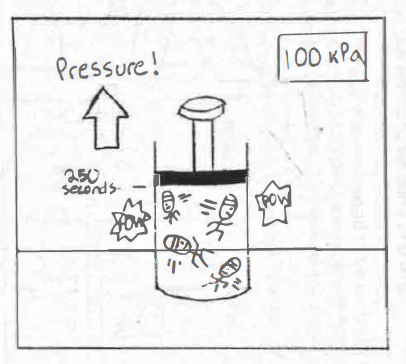 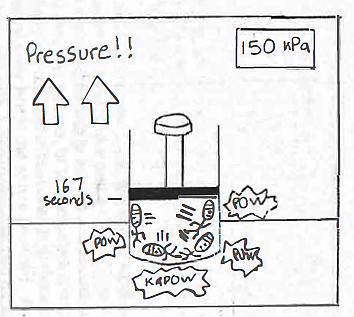 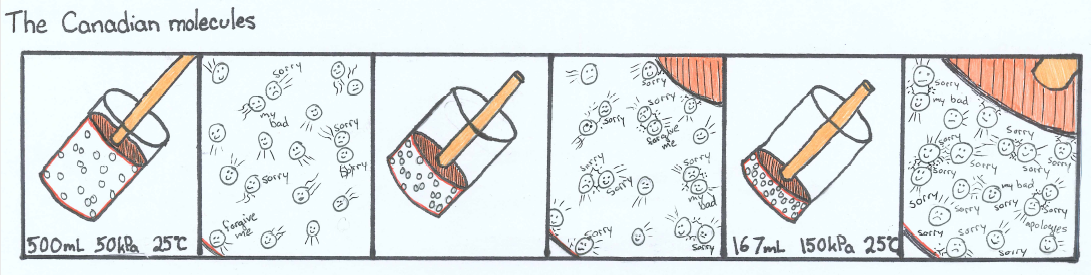 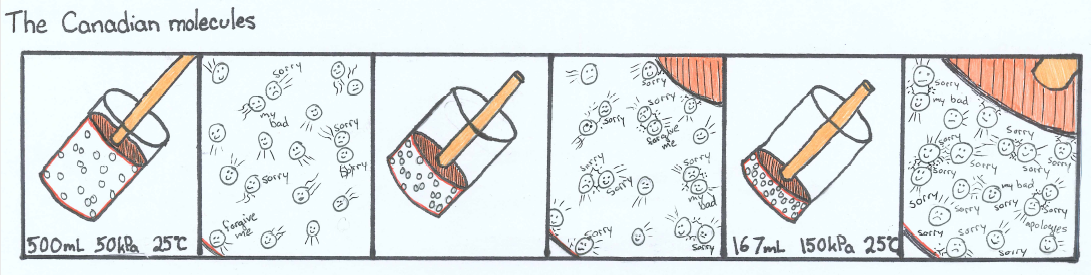 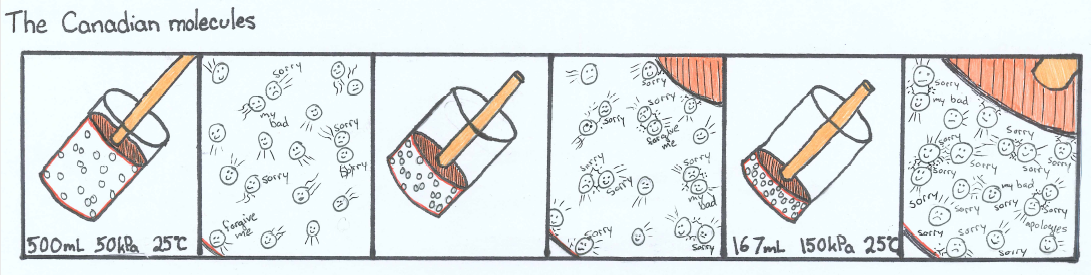 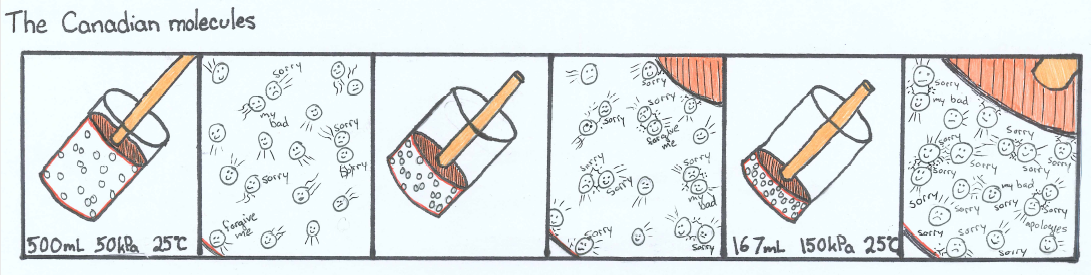 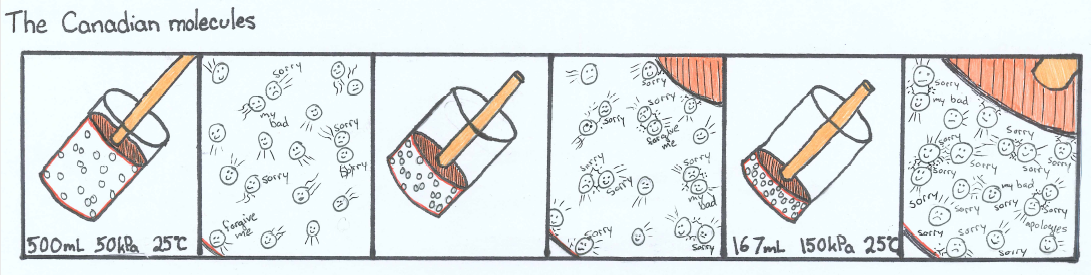 Gas Law Comics:

Teaching div 4 science is rushed, so make the things you do count